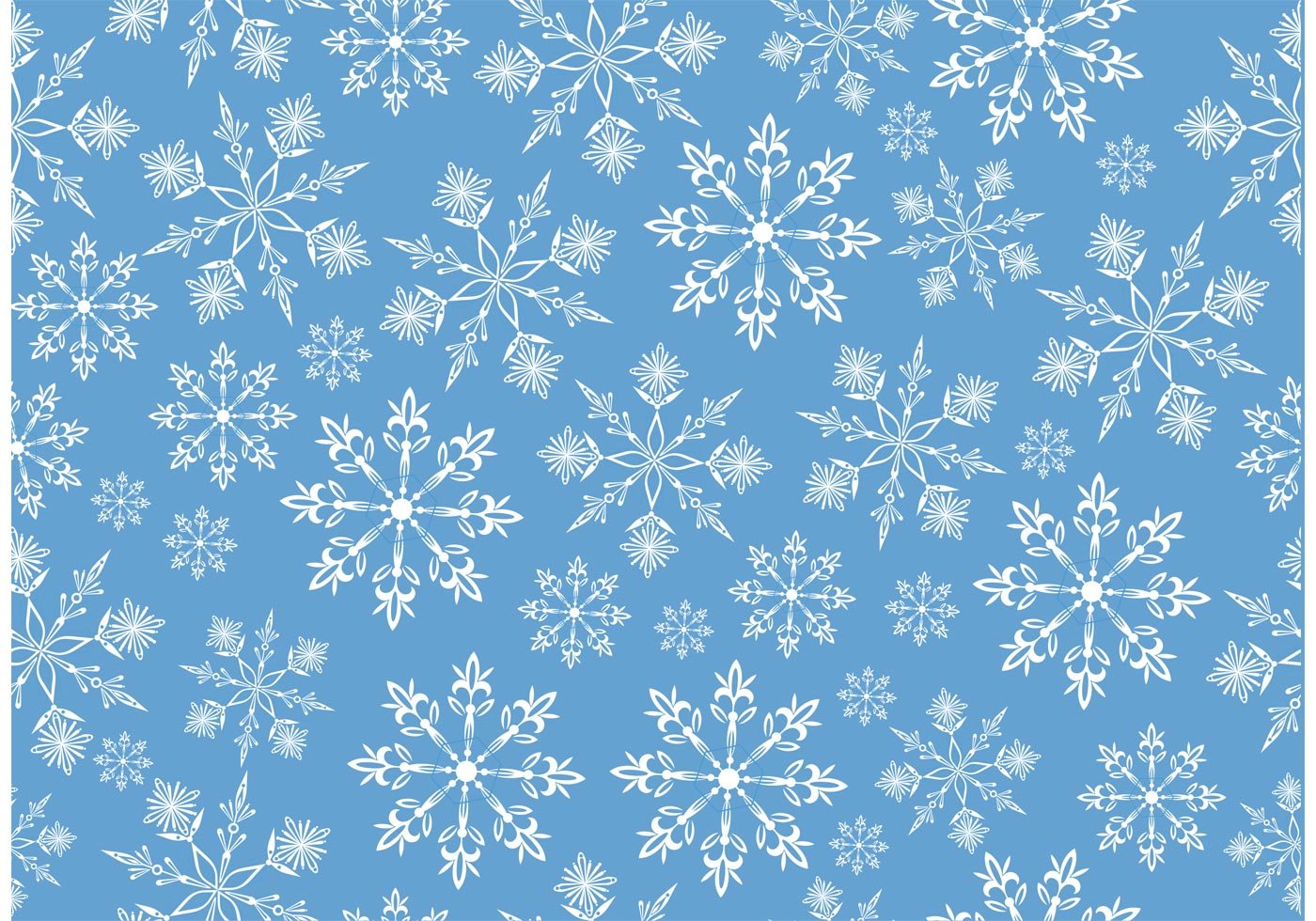 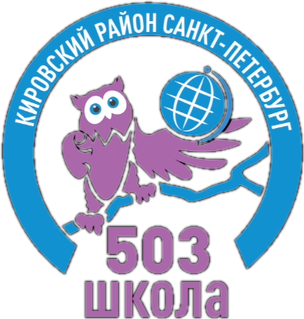 С новым годом !
ПОЗДРАВЛЕНИЯ 
ОТ ГРУППЫ “ВОЛШЕБНЫЙ КУБИК” 
2 а и 2 б классы
Друзья! 
Наступает Новый год . Желаем всем – и детям, и взрослым – здоровья, 
счастья и успехов в любых делах и начинаниях! 
Группа “Волшебный кубик” 
благодарит наших дорогих второклассников за участие в учебных и 
проектных мероприятиях объединения.  В сентябре мы начали двигаться по интересному пути освоения графического дизайна и компьютерного моделирования.  И сейчас с гордостью представляем вам лучшие итоговые работы этого полугодия –  зимние композиции, выполненные ребятами в редакторе Word и  анимированные в программе презентаций PowerPoint. Это сложное, но интересное задание – первый шаг к дальнейшему углубленному изучению курса и подготовка к весенним конкурсным проектным мероприятиям. Итак, встречаемся на занятиях в новом 2022 году, а сейчас запускайте презентацию на широкий экран и смотрите наше творческое поздравление. 
С НОВЫМ ГОДОМ!!!
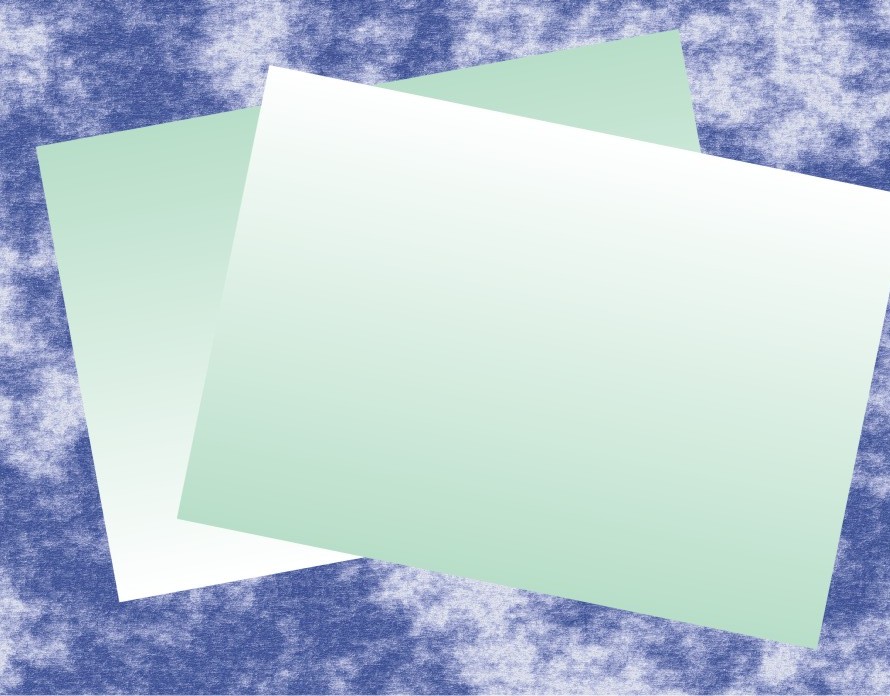 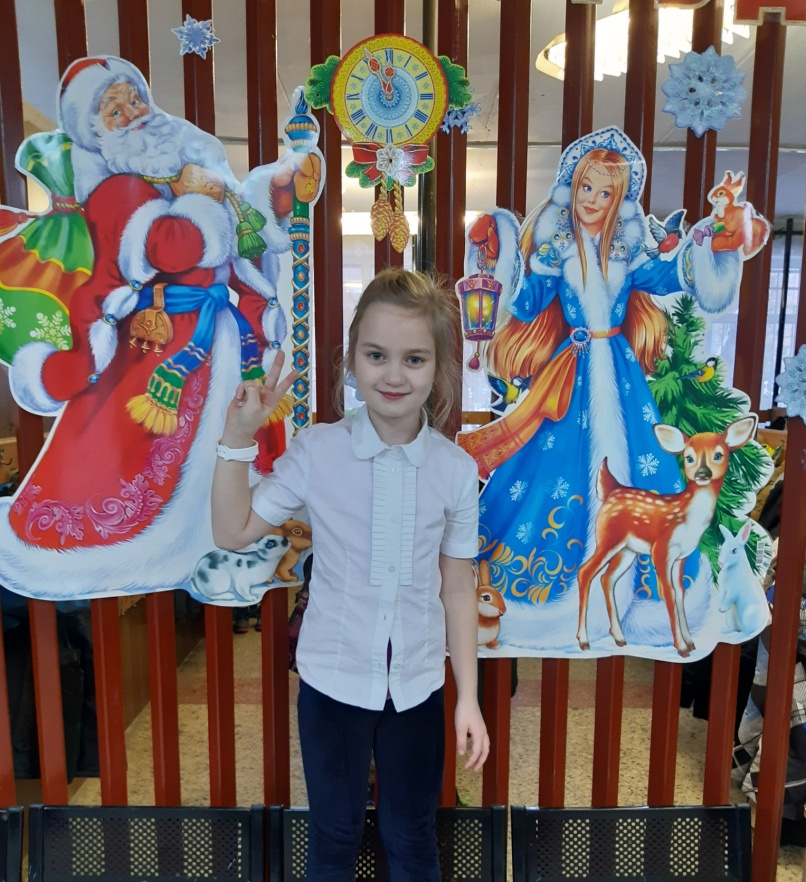 Поздравление от 
Юлии Поздняковой
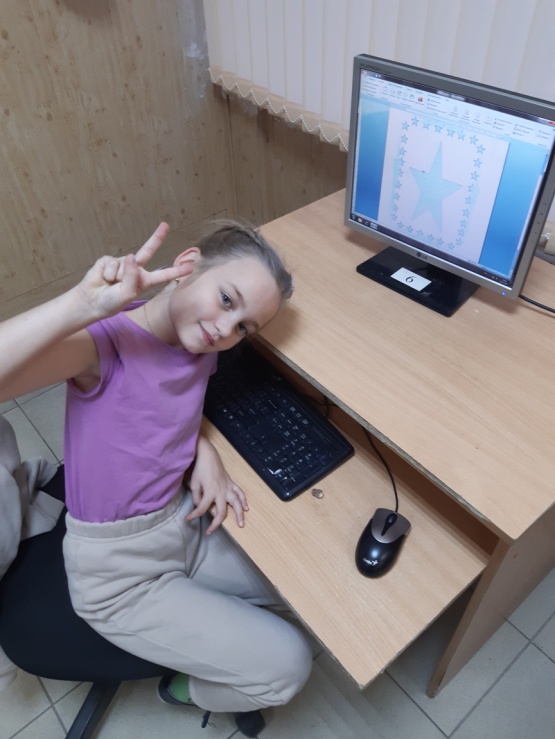 сновым  годом!
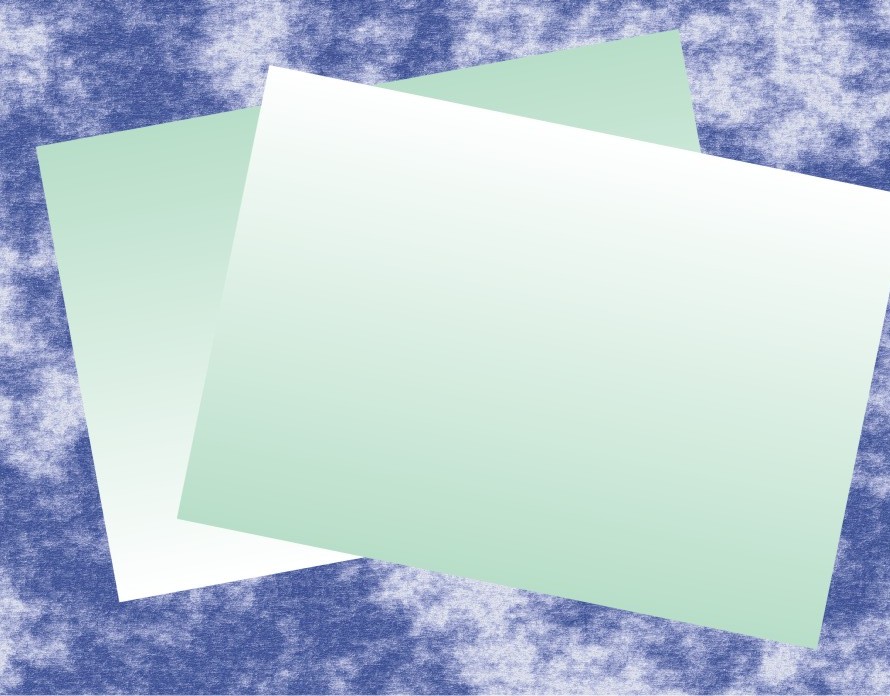 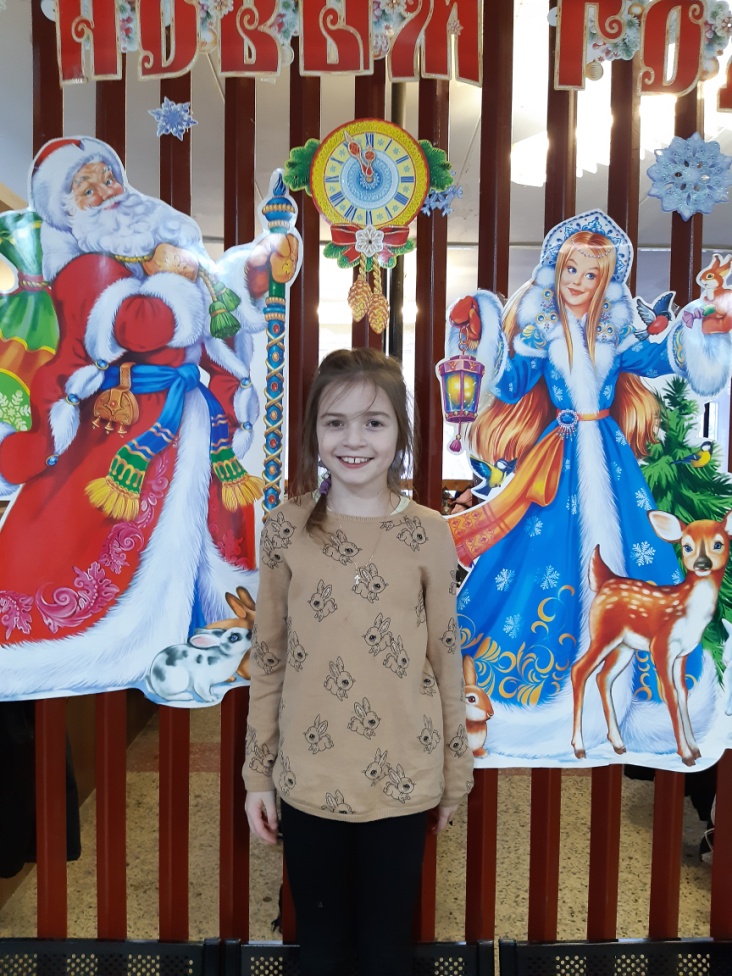 Поздравление от 
Ксении  Поздняковой
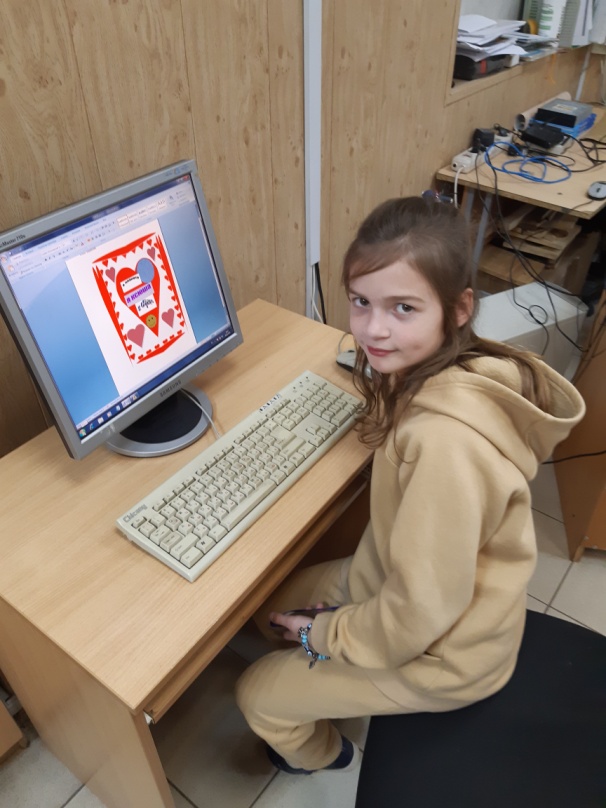 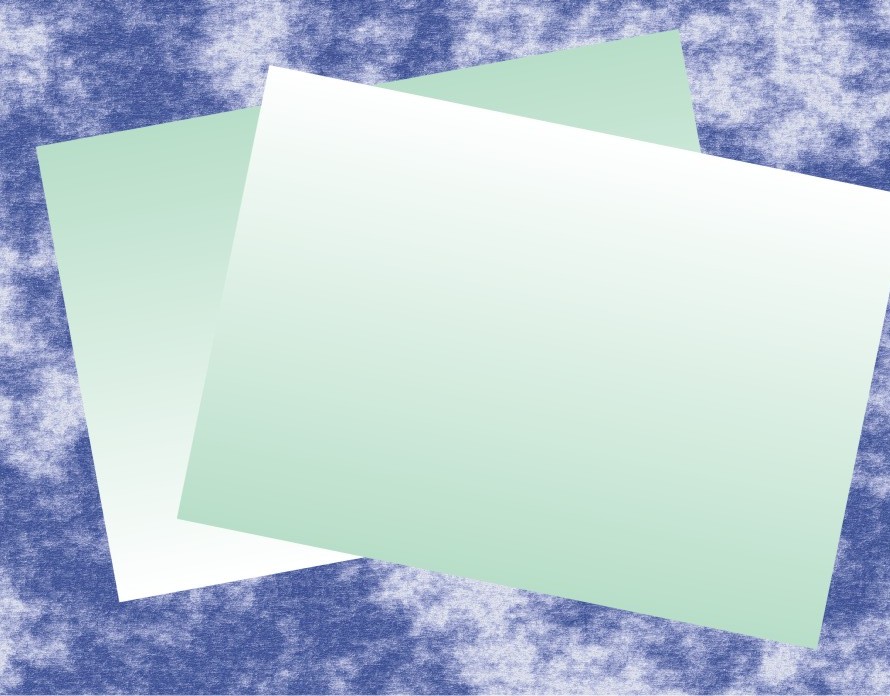 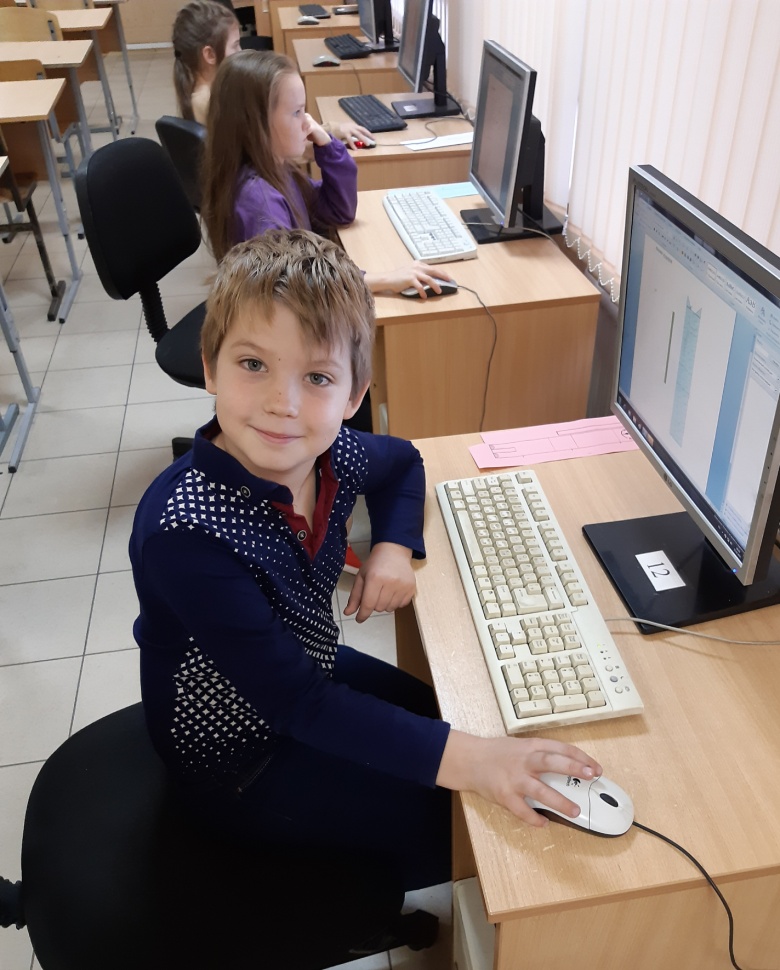 Поздравление от 
Филиппа Кудряшова
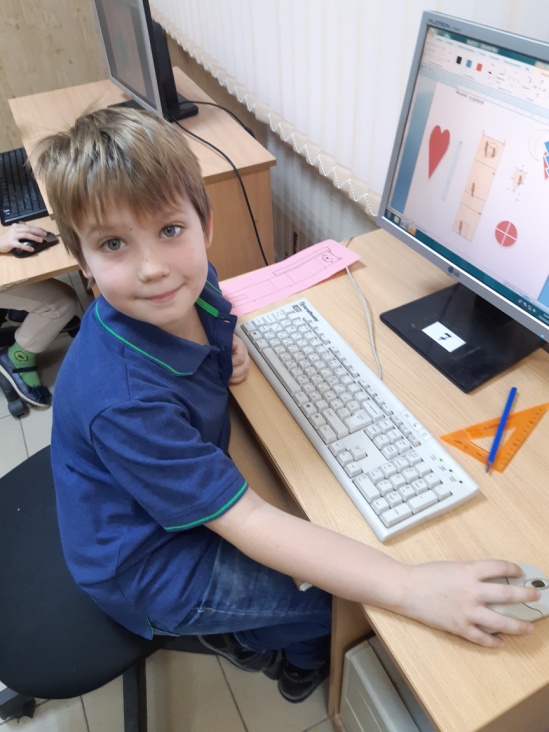 с новым годом
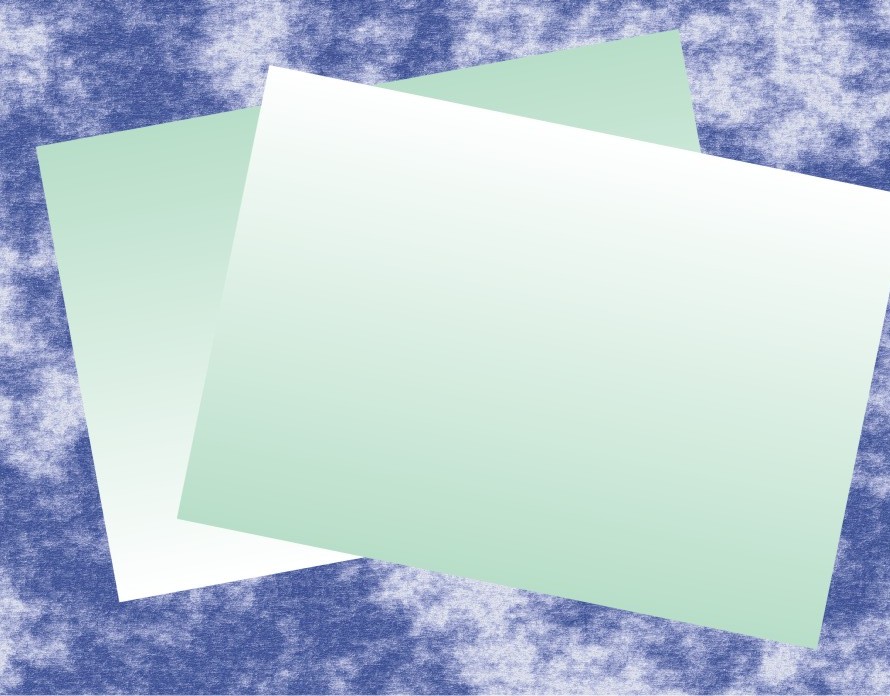 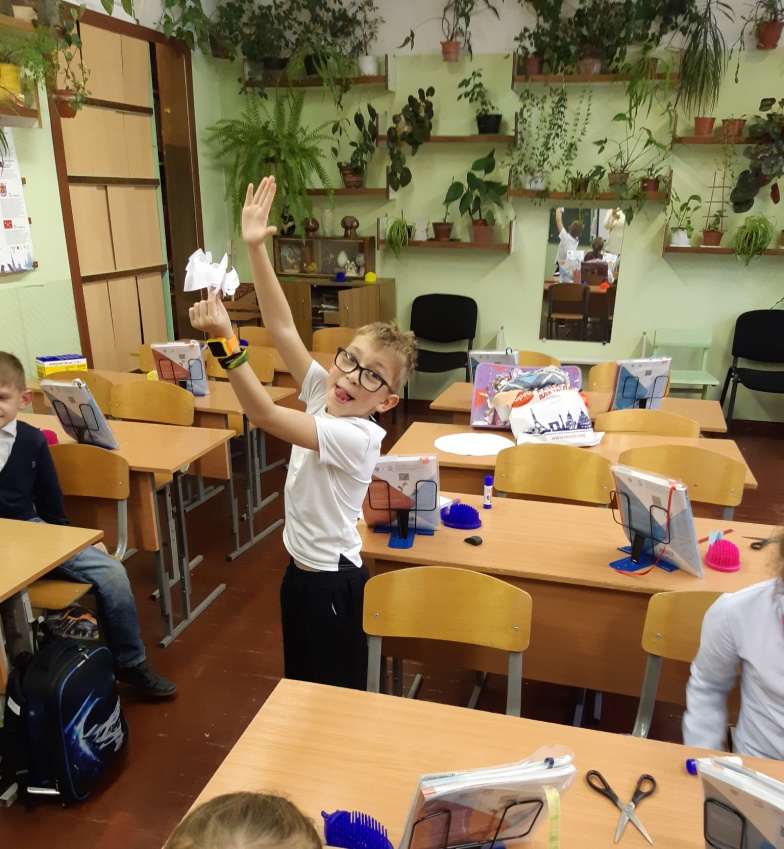 Поздравление от 
Егора Мартынова
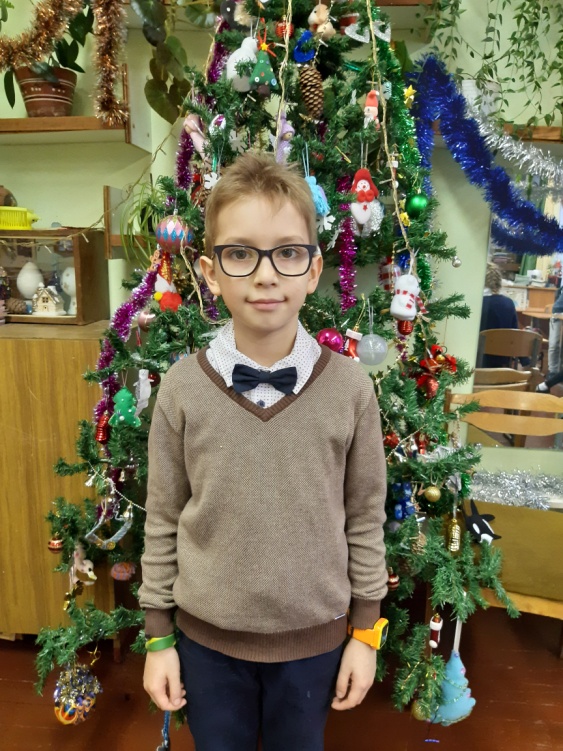 С НОВЫМ ГОДОМ
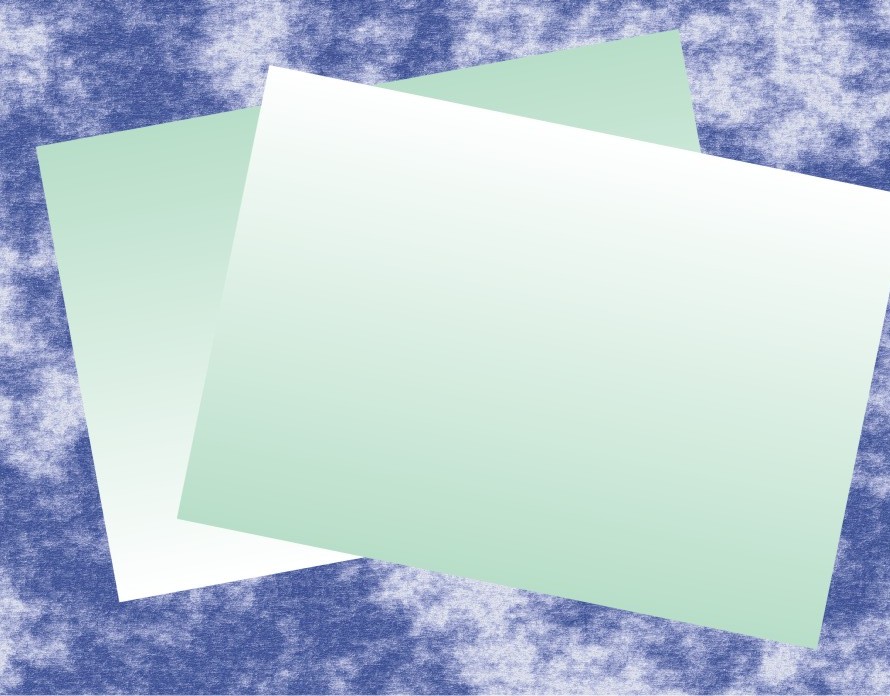 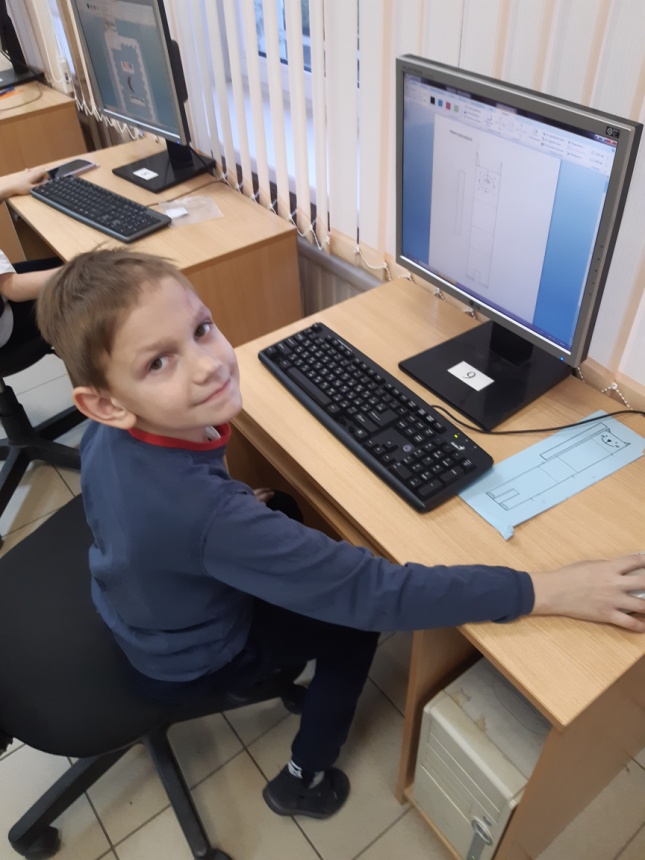 Поздравление от 
Михаила Александрова
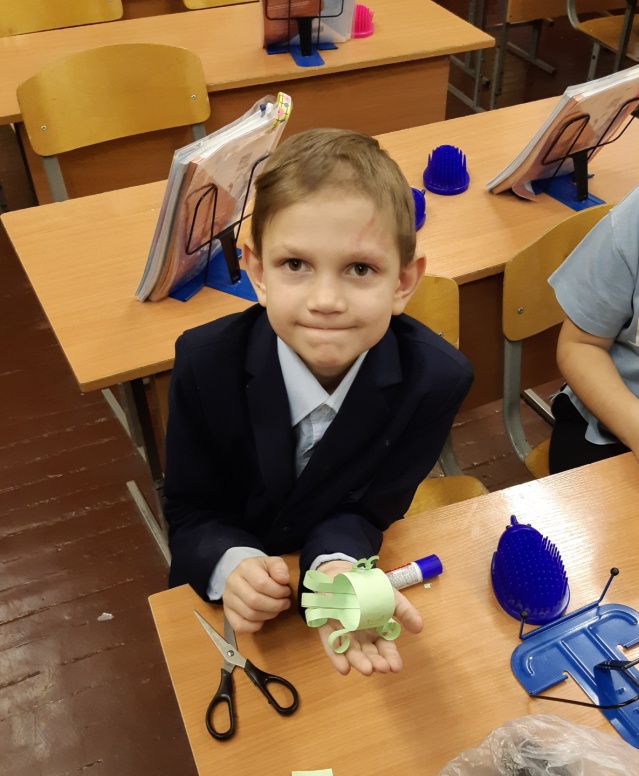 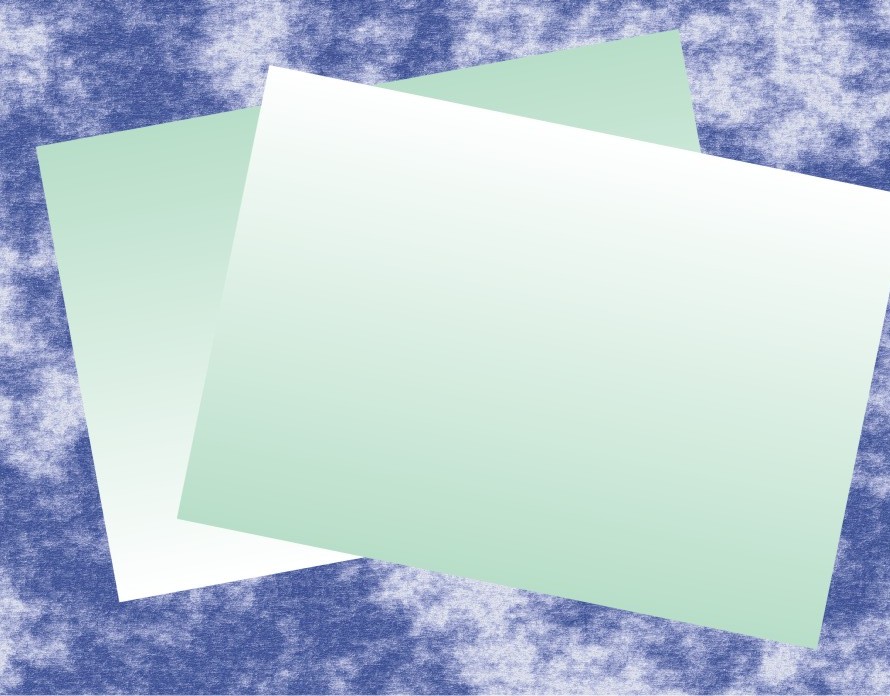 Поздравление от 
Савелия Аристова
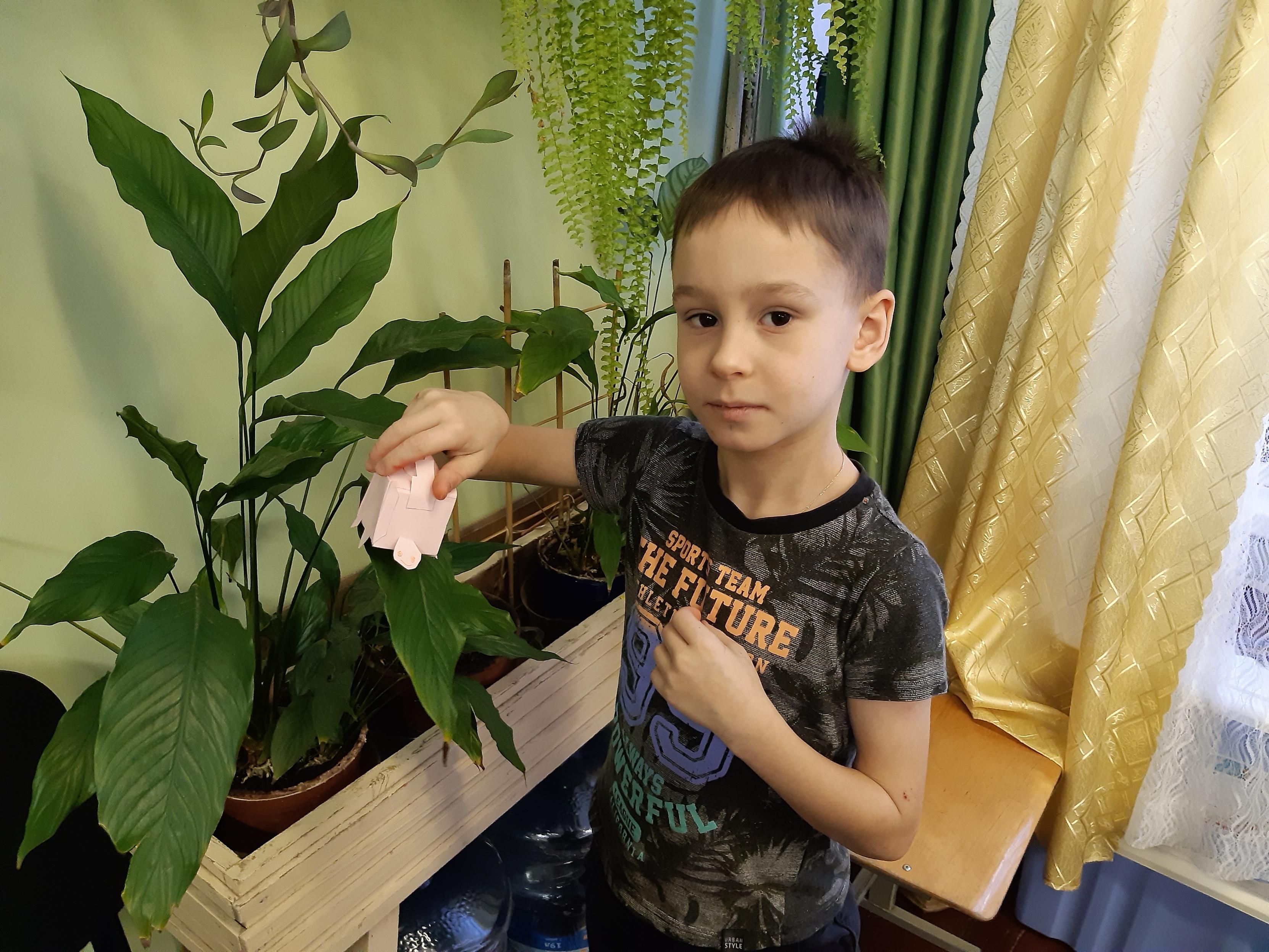 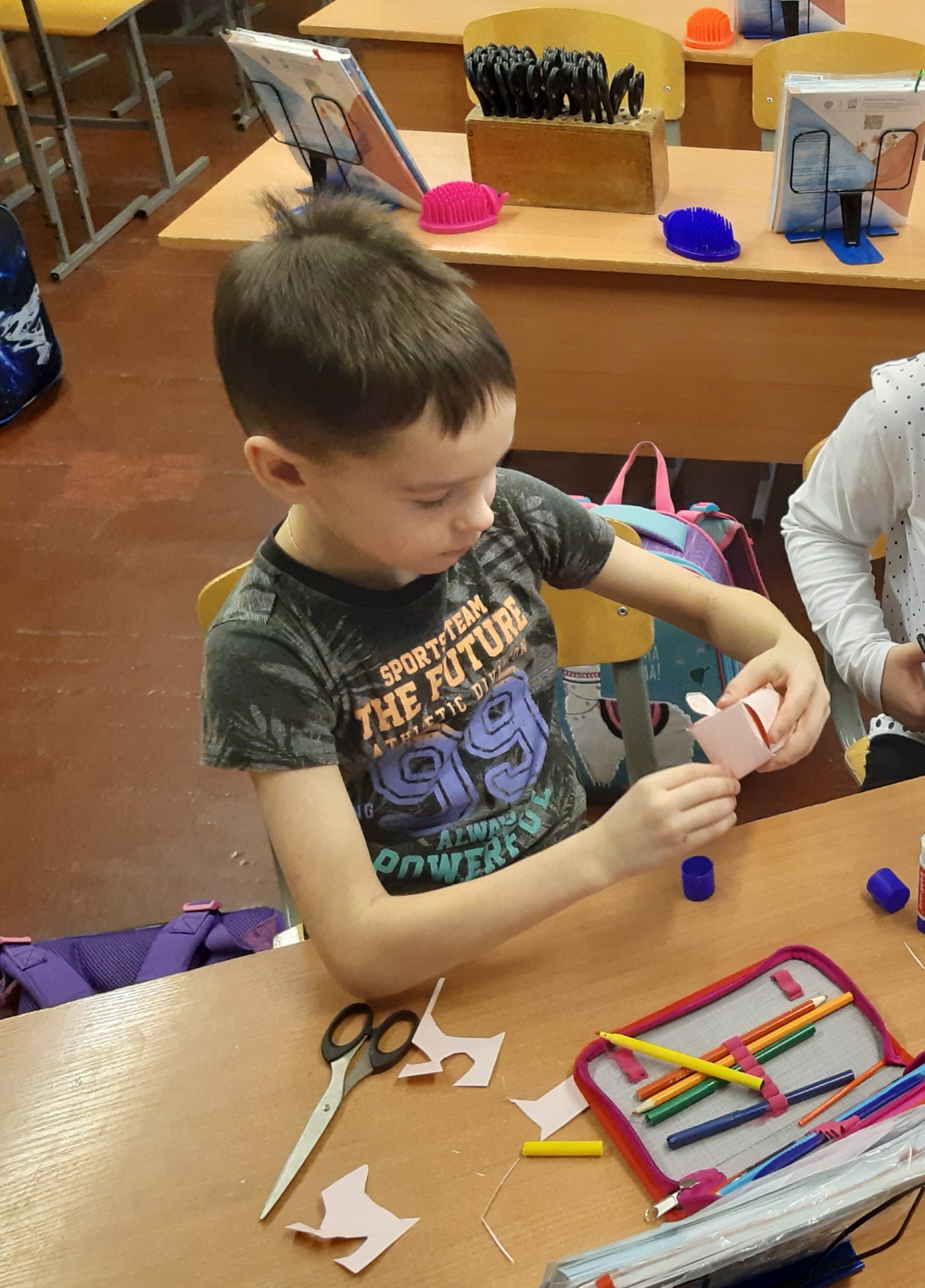 с новым годом!
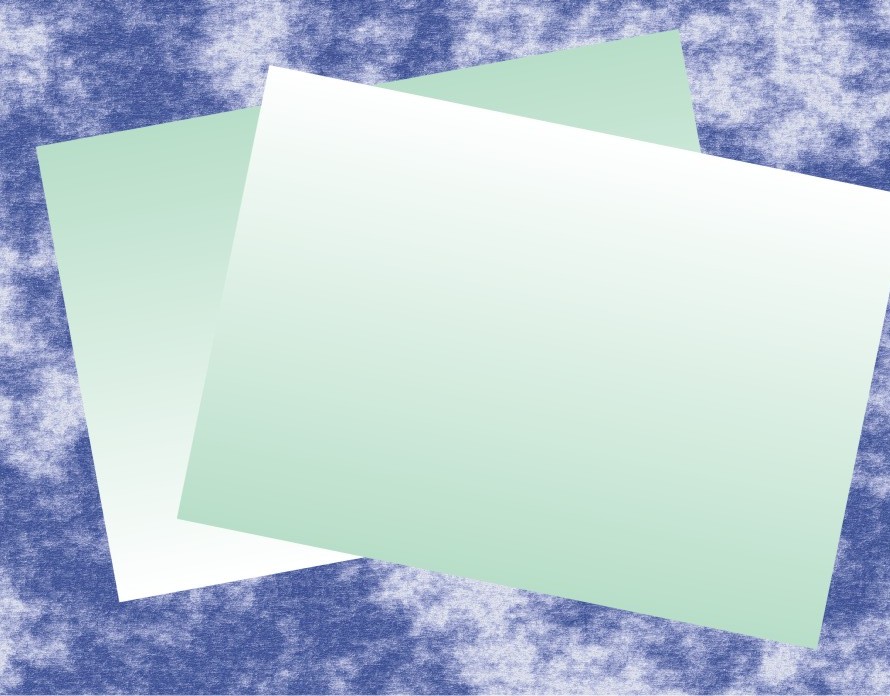 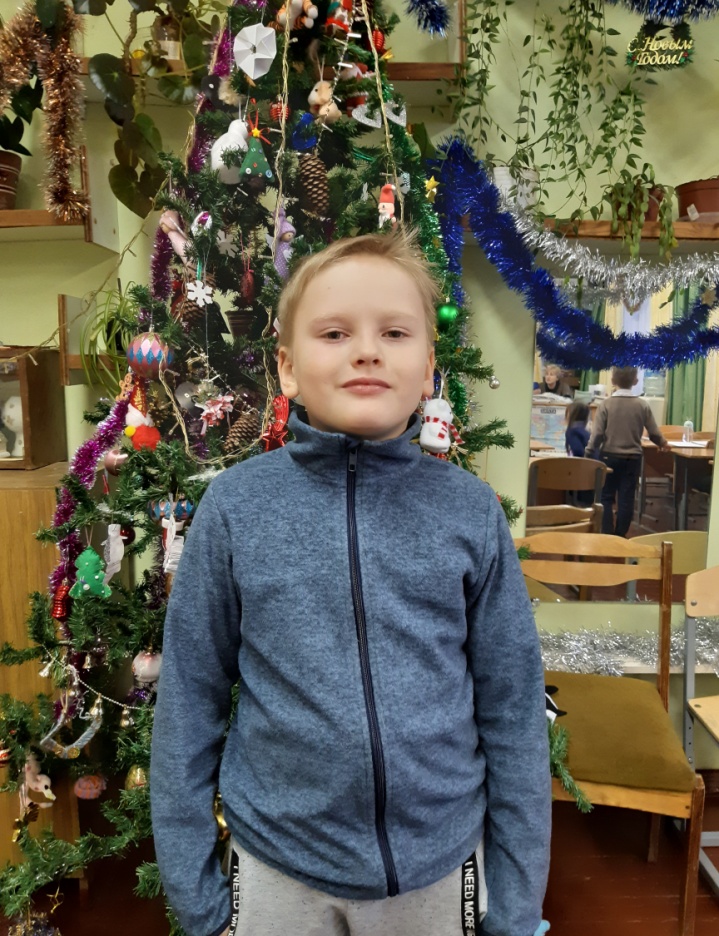 Поздравление от 
Михаила Чернакова
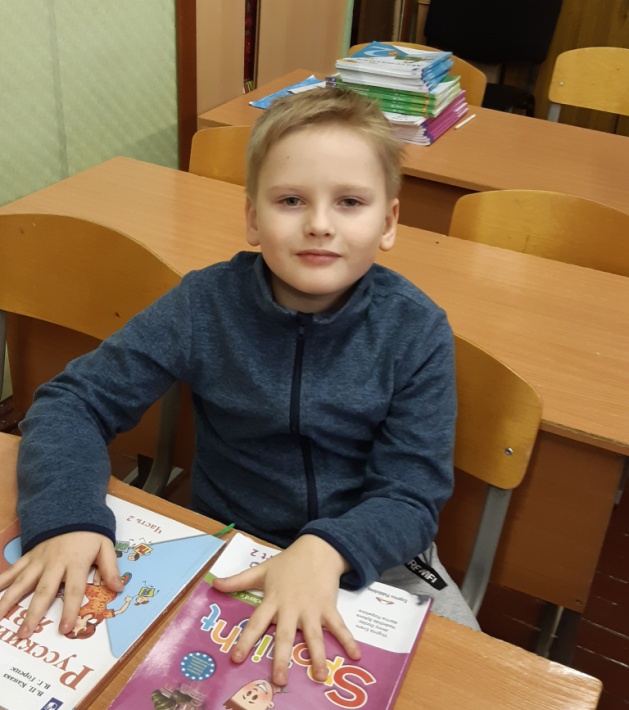 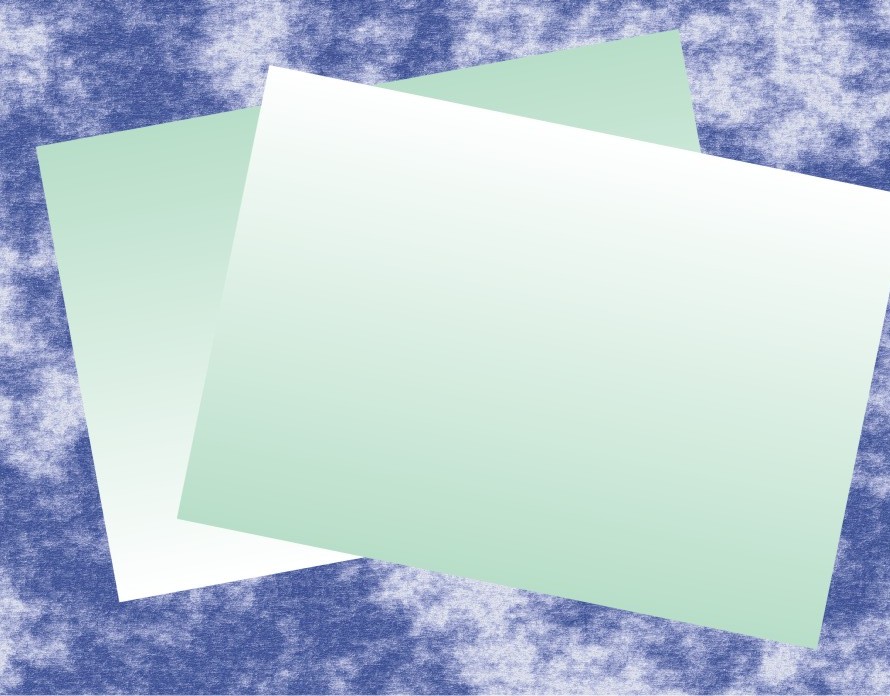 Поздравление от 
Елизаветы Филипповой
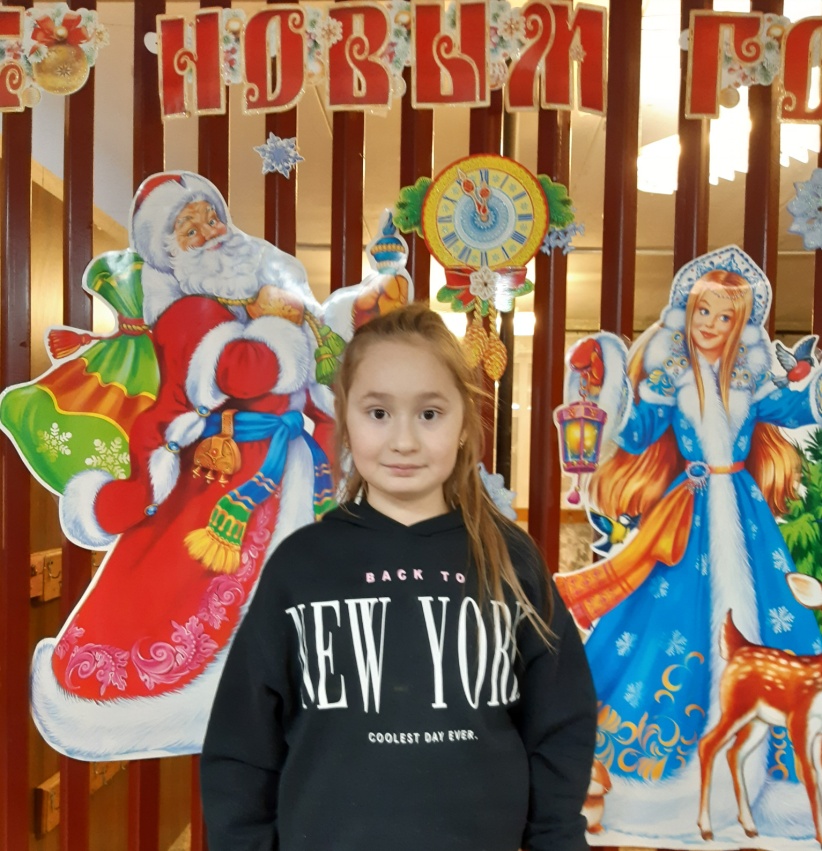 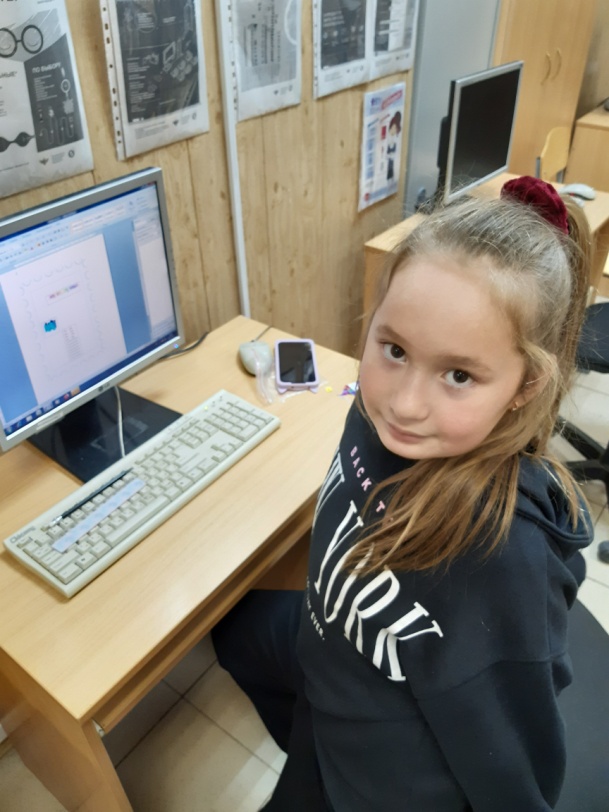 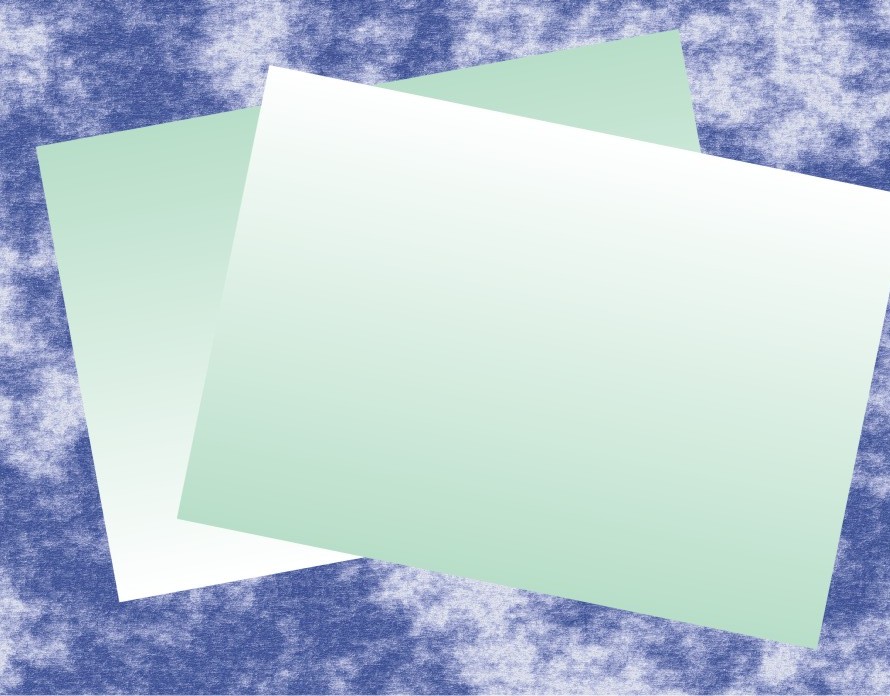 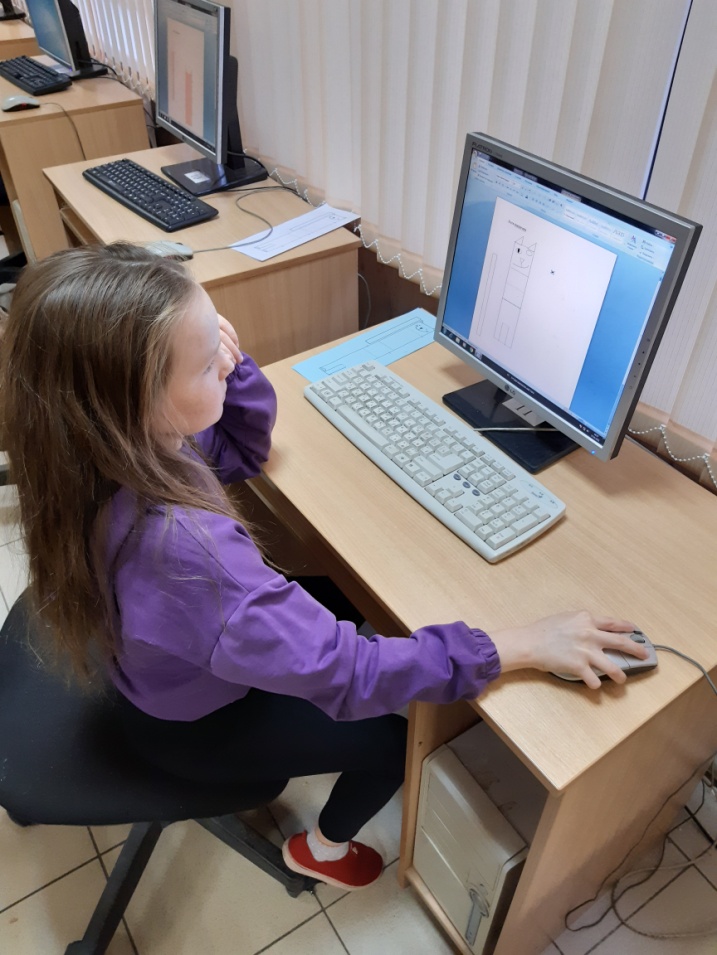 Поздравление от 
Екатерины Шишигиной
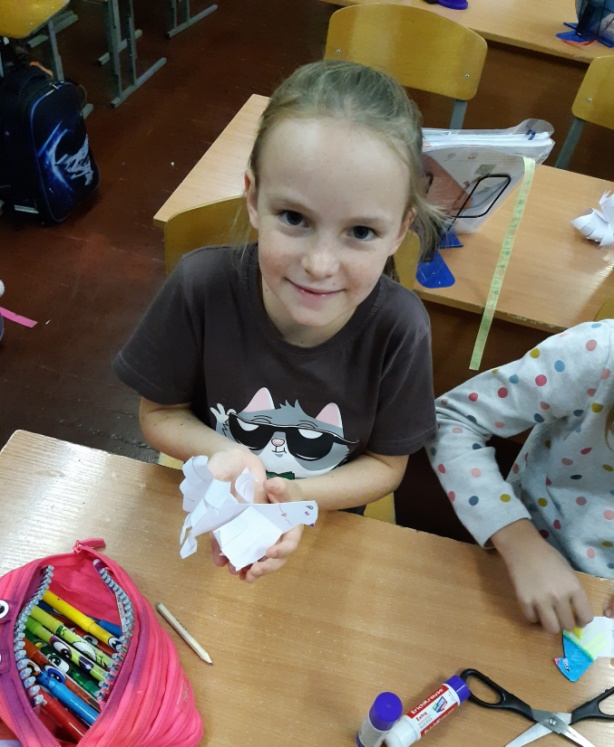 с новым годом
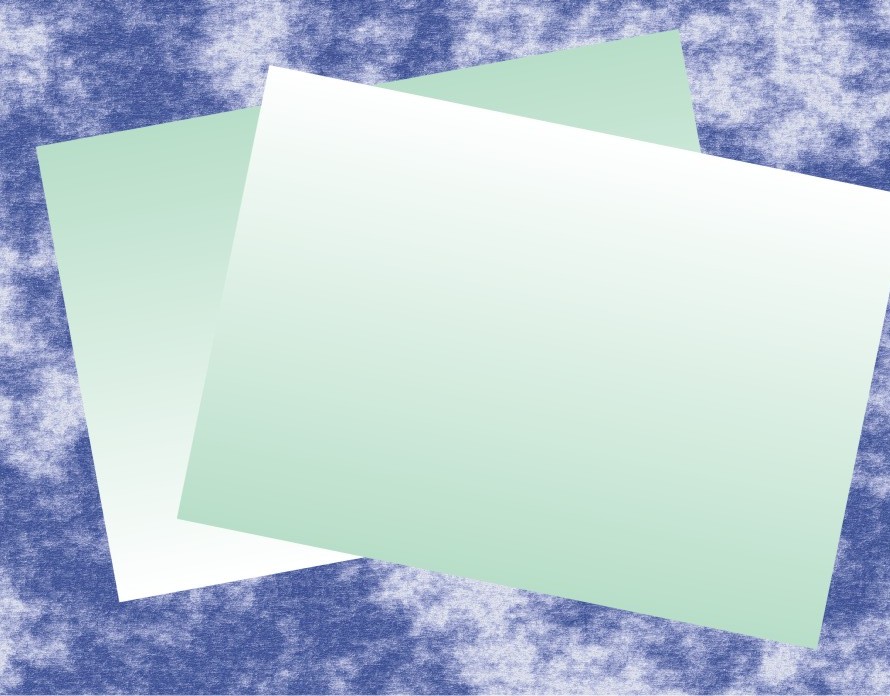 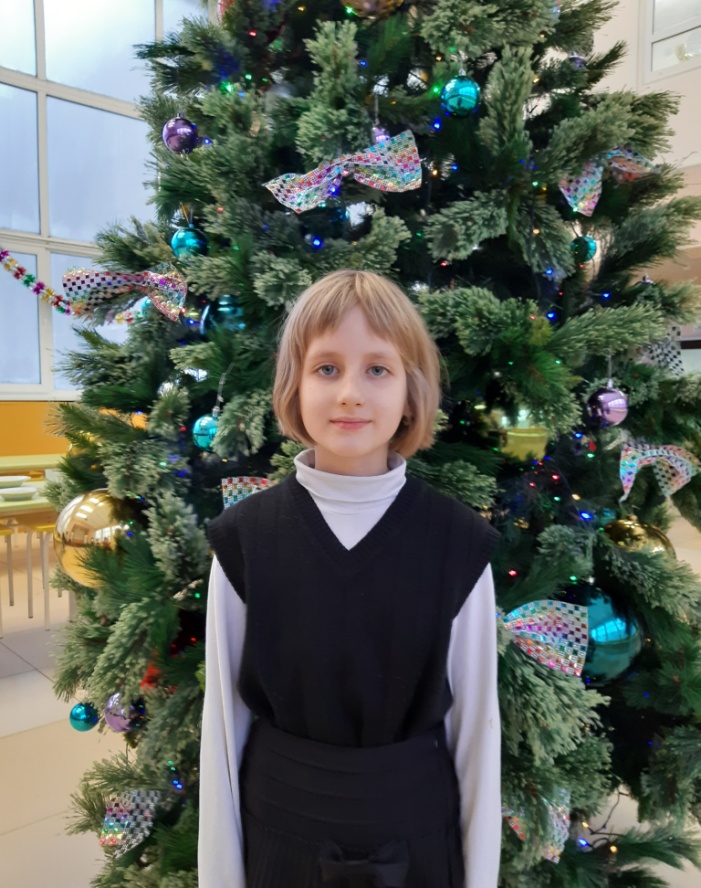 Поздравление от 
Дарьи Завещевской
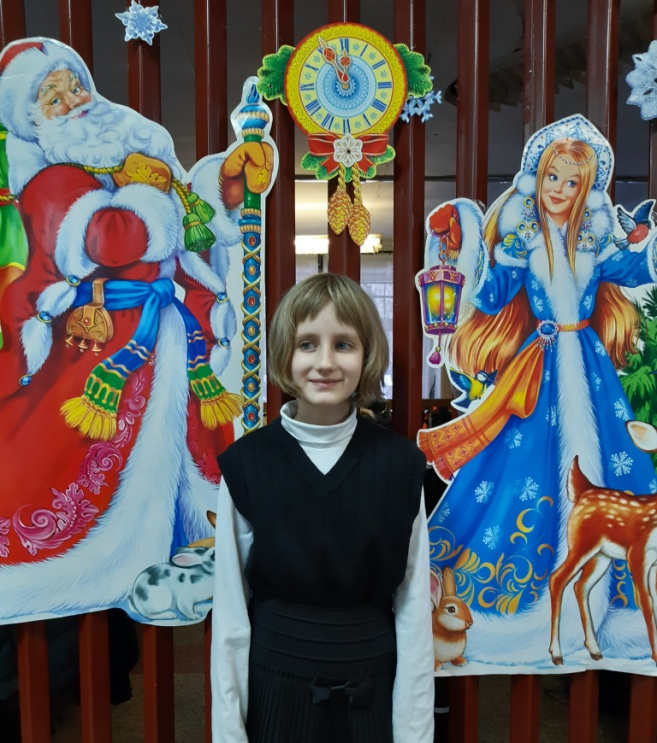 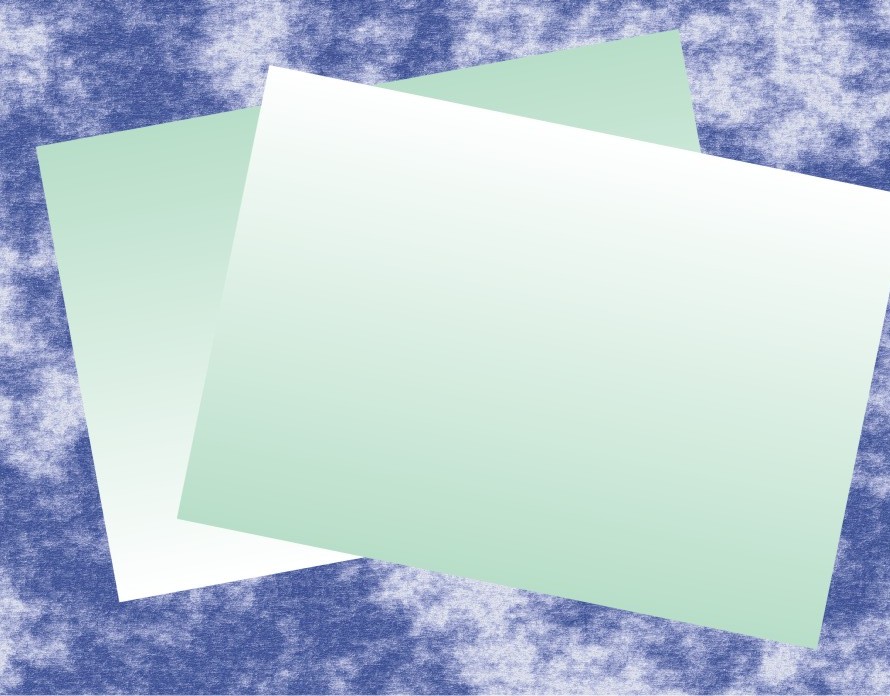 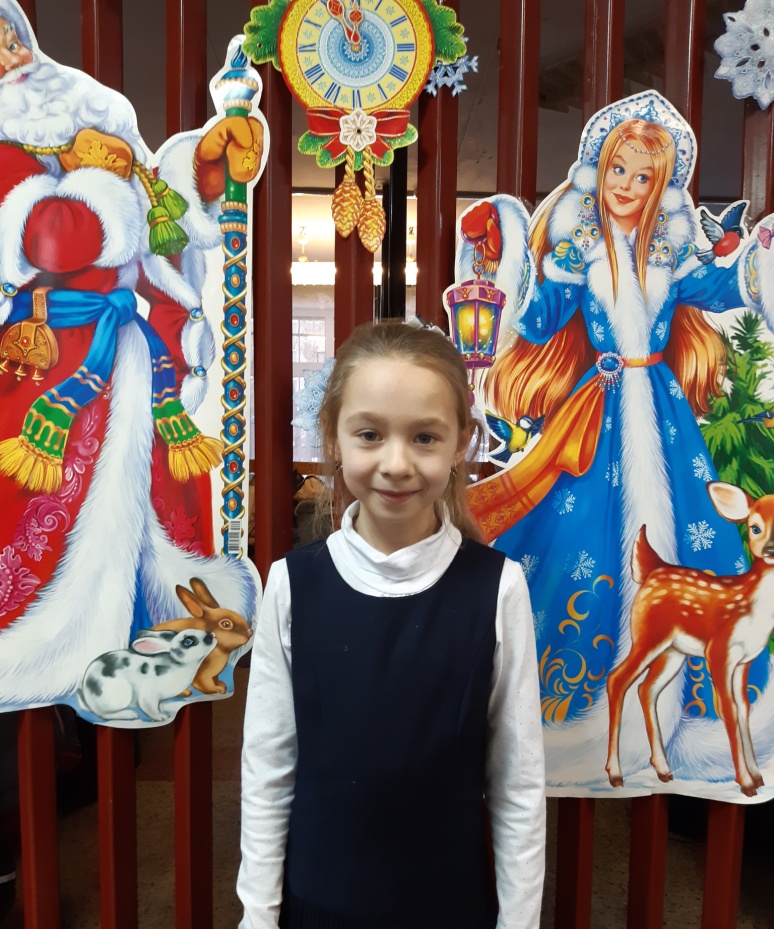 Поздравление от 
Василисы Савинской
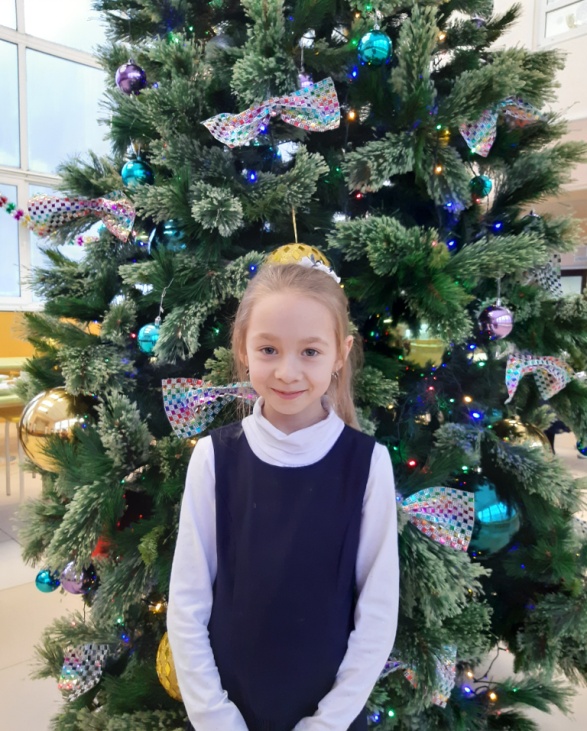 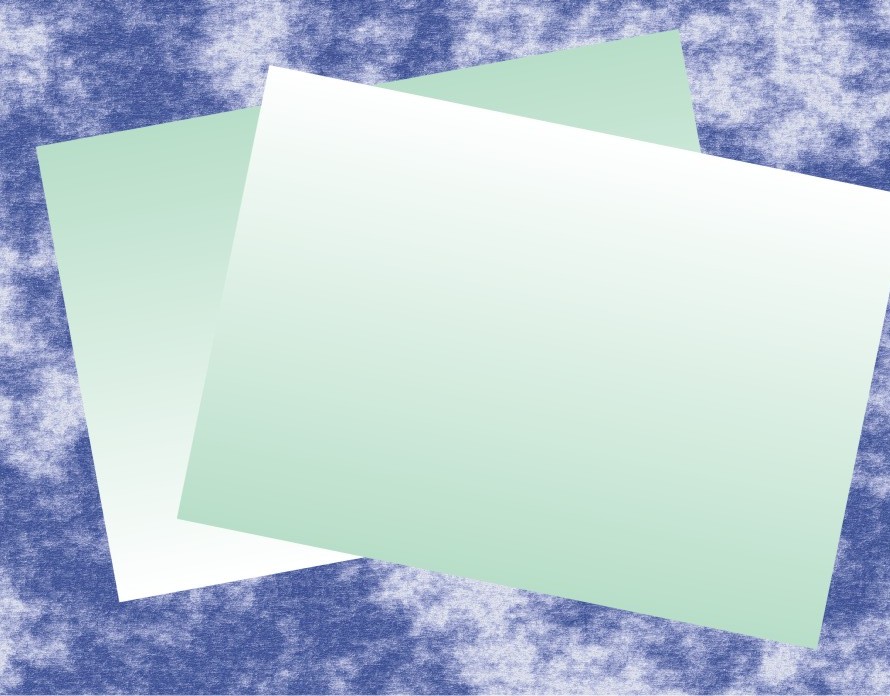 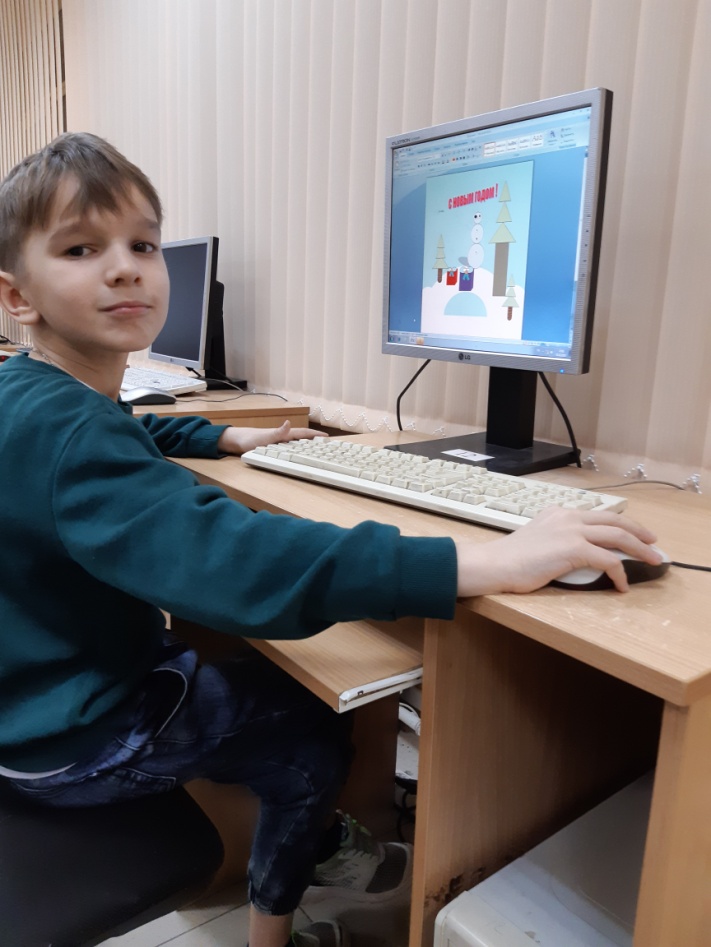 Поздравление от 
Алексея Лавилина
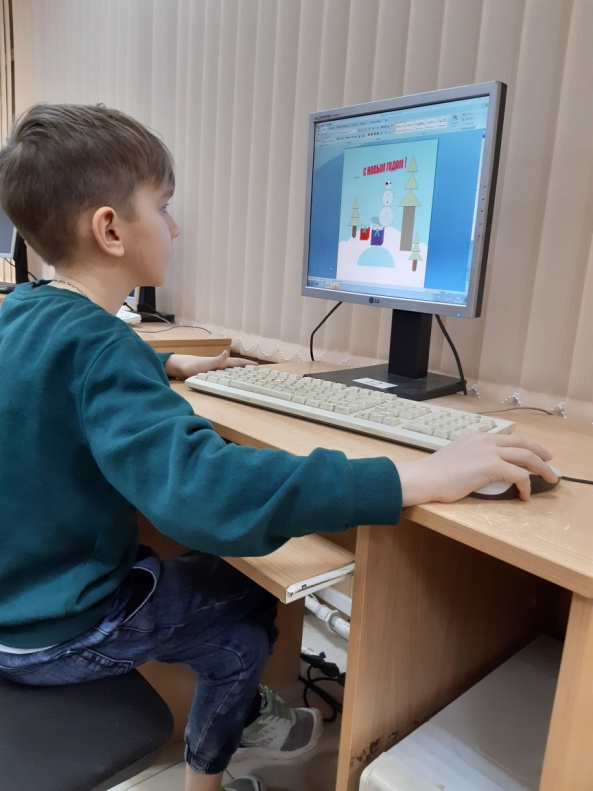 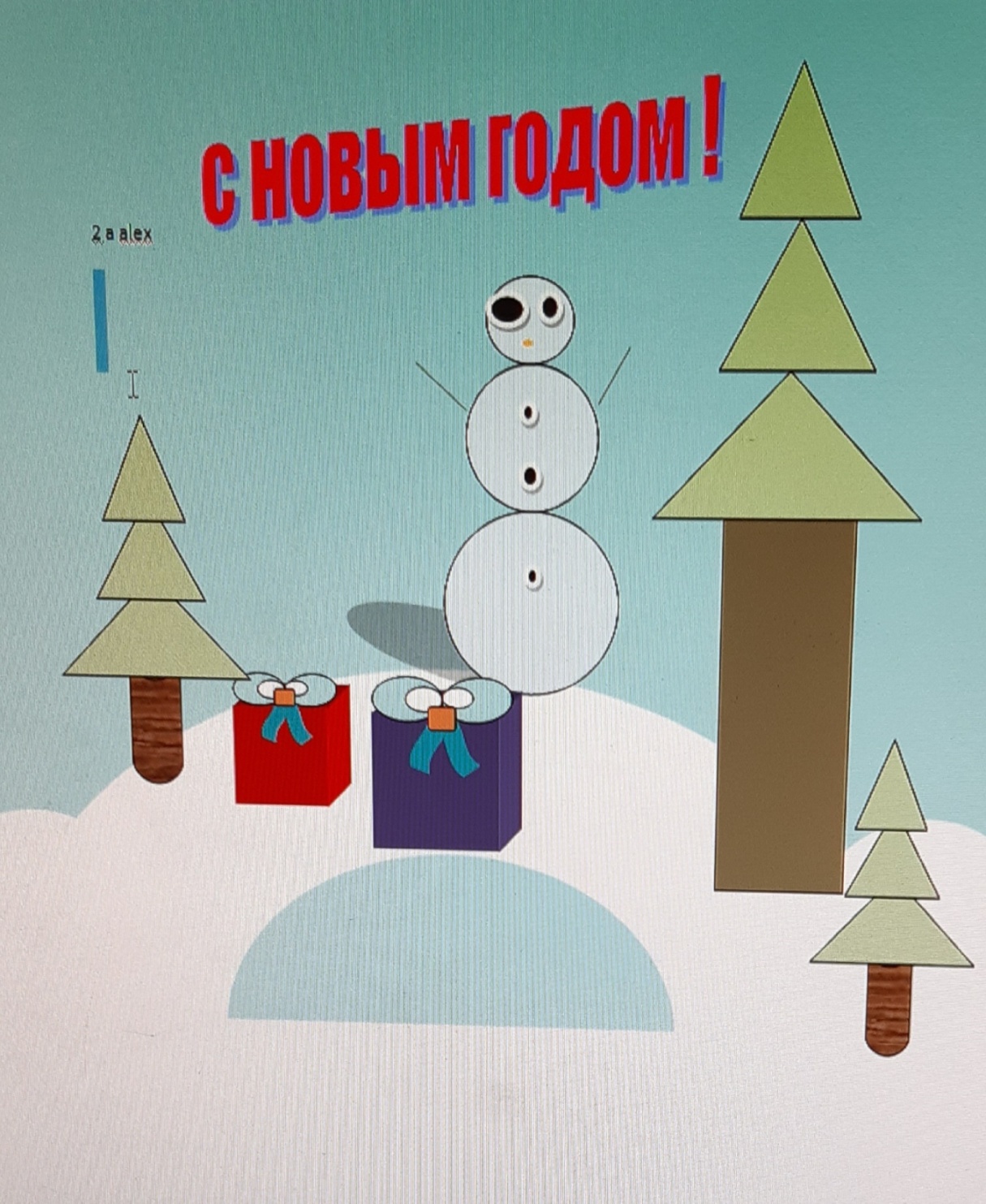